RAPPELS:
Les aliments sont transformés en nutriments par des enzymes.
De la cavité buccale
De l’estomac
De l’intestin grêle
NOUVEAUTE:
En plus du glucose, il existe plusieurs autres nutriments qui proviennent de différents types d’aliments.
De la cavité buccale
De l’estomac
De l’intestin grêle
Composants des aliments
Nutriments
Enzymes
Glucide
Sucres lents
Sucres rapides
Glucose
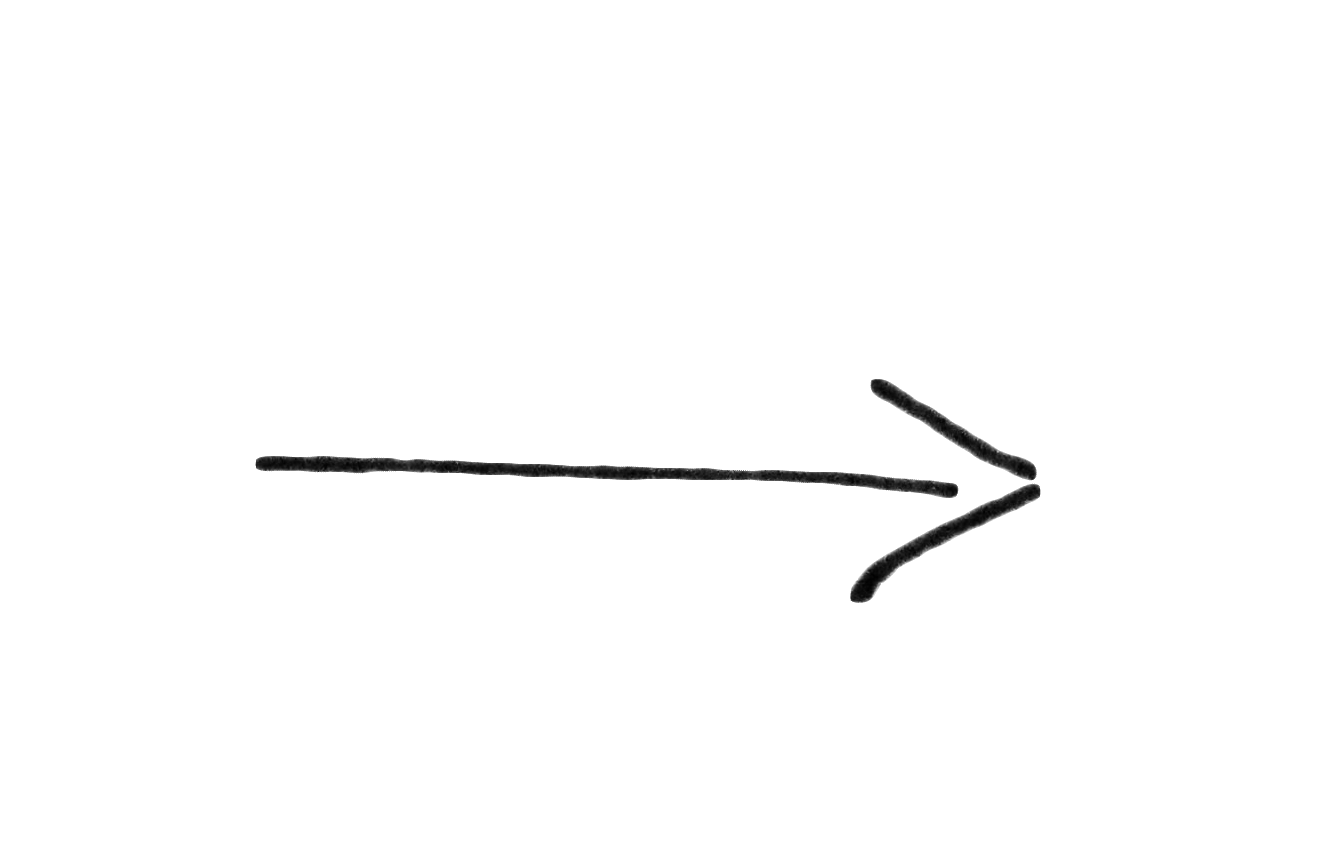 Enzymes
Protide
Acides aminés
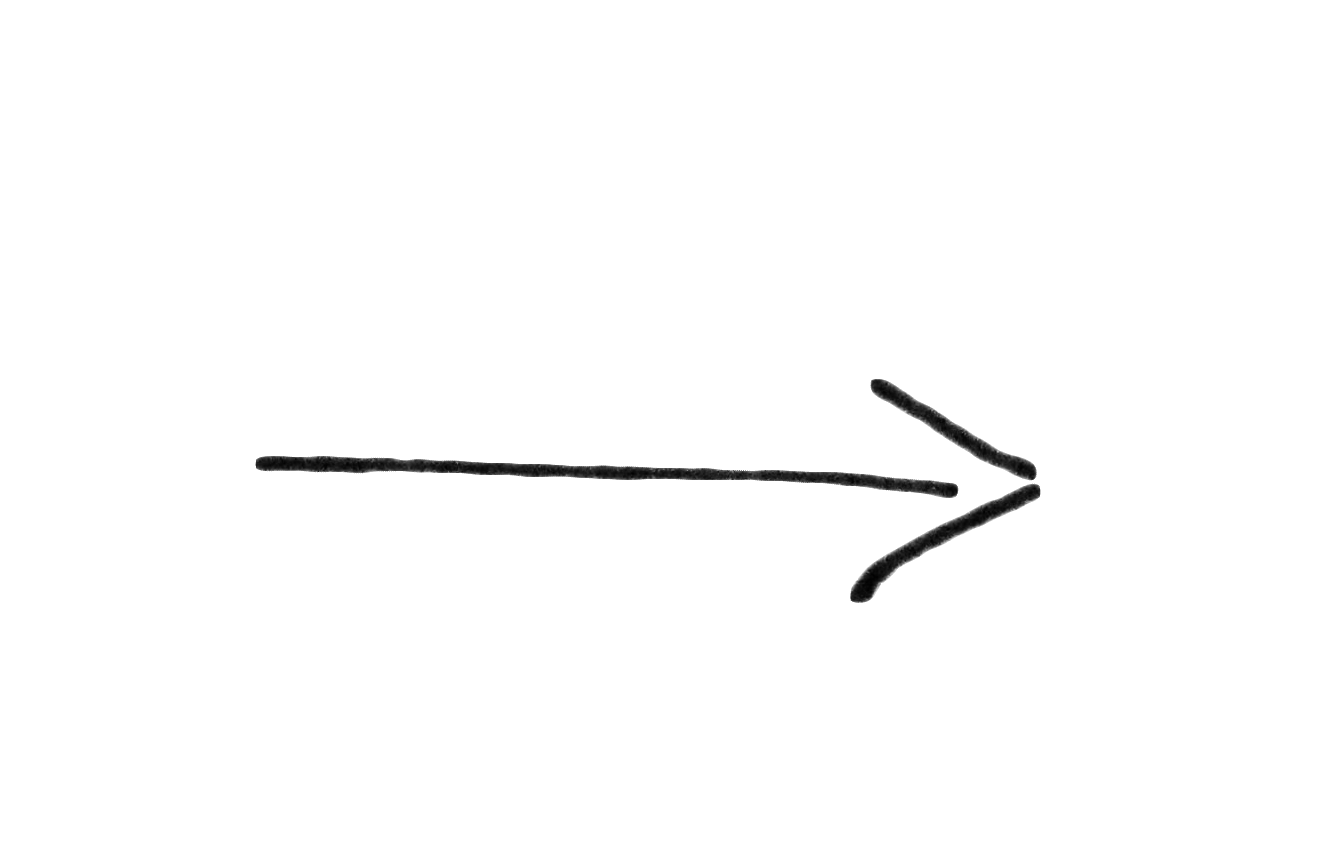 Enzymes
Lipide
Acide gras
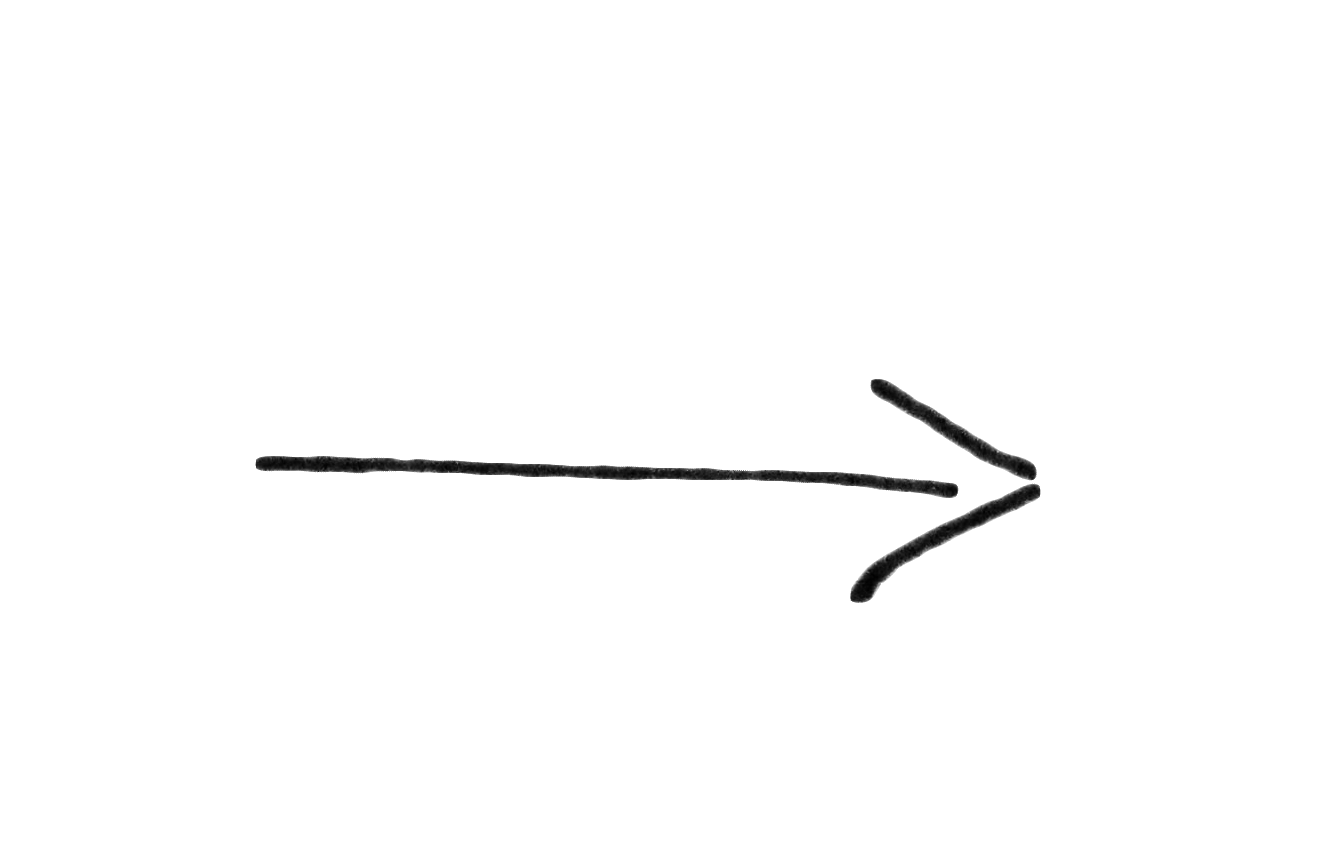 Vitamines
Vitamines
Eau
Eau
Sels minéraux
Sels minéraux
SITUATION :
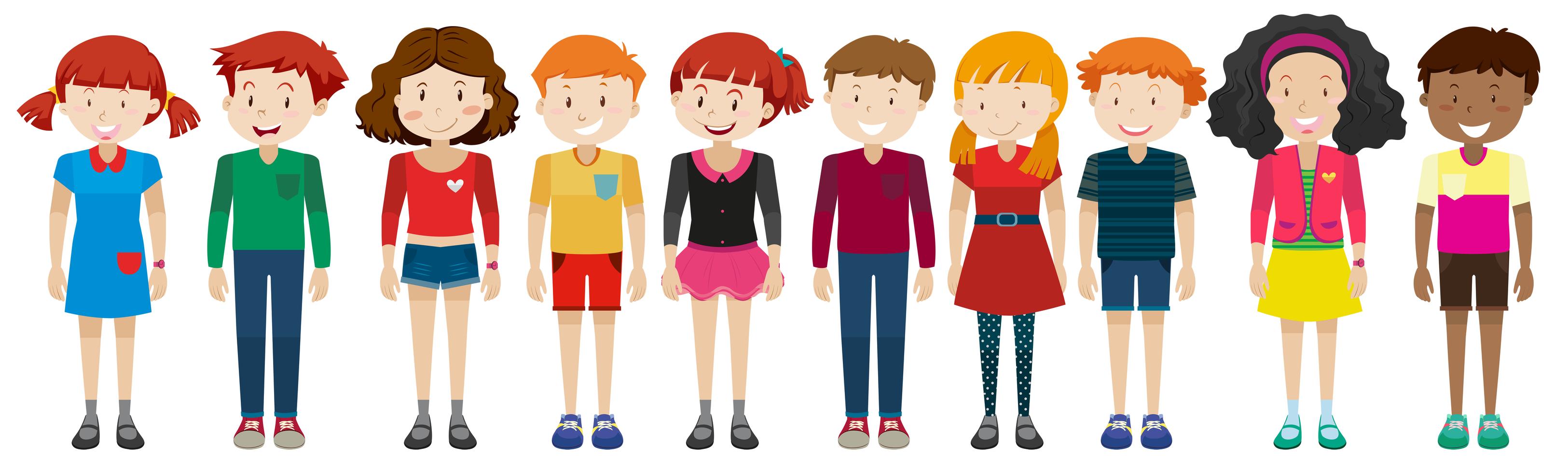 Les repas de la cantine sont dégueulasses !
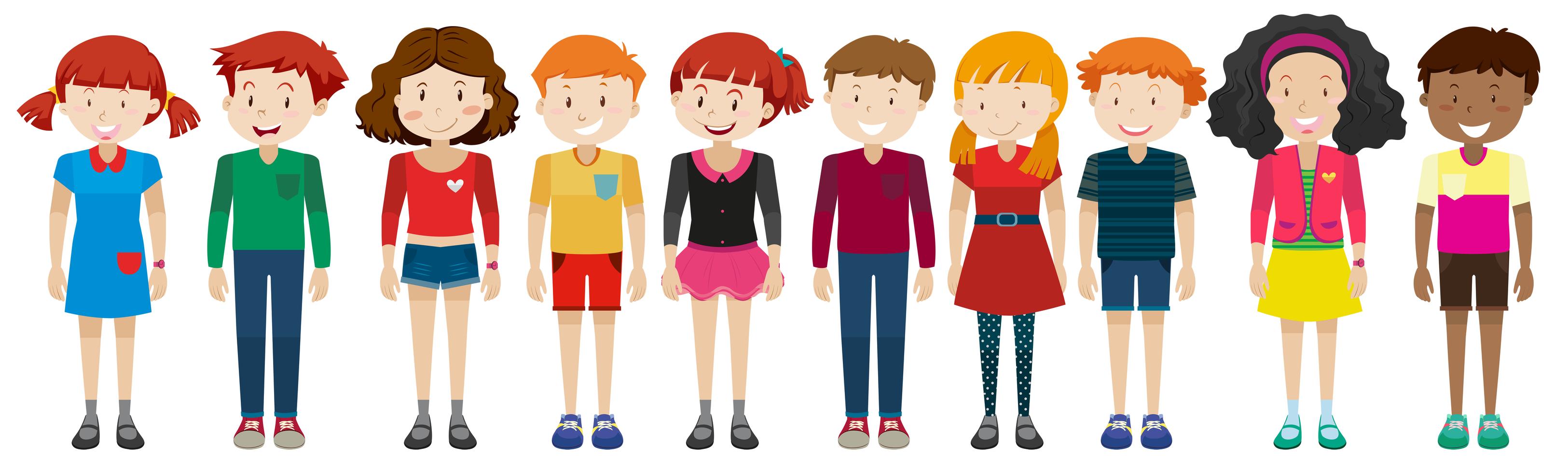 Tu voudrais quoi ? 
Des frites tous les jours ?
[Speaker Notes: Après avoir trouvé un PROBLEME, on fait toujours une… ? (HYPOTHESE)]
SITUATION :
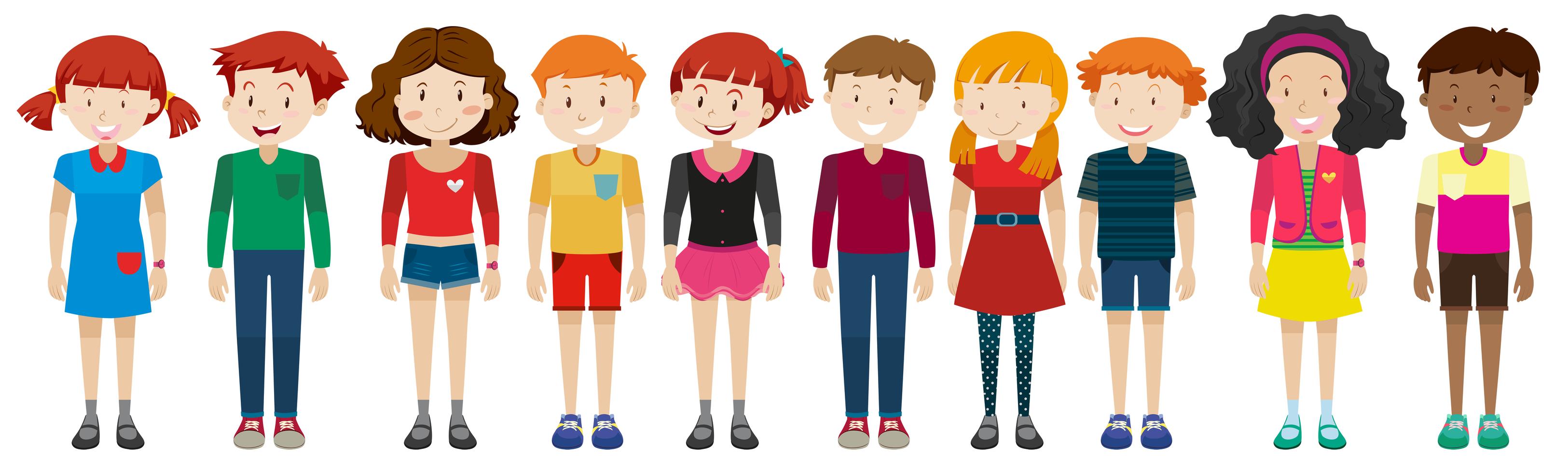 Ah ouai ! 
Ce serait vraiment trop bien !
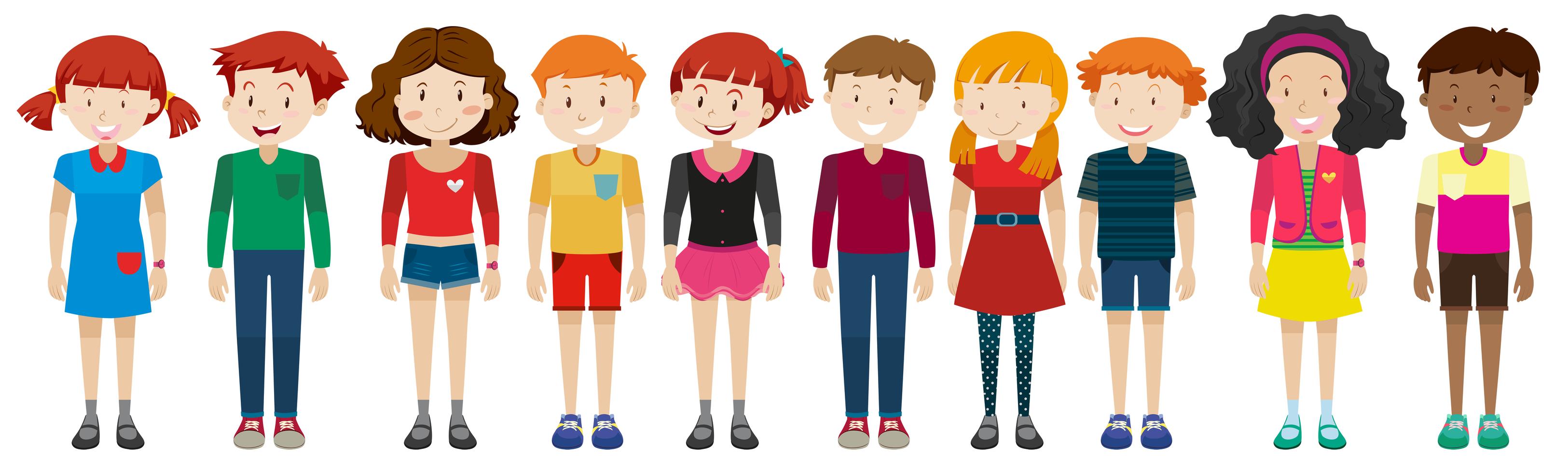 Tu deviendrais obèse ! 
Là au moins ils sont équilibrés !
[Speaker Notes: Après avoir trouvé un PROBLEME, on fait toujours une… ? (HYPOTHESE)]
SITUATION :
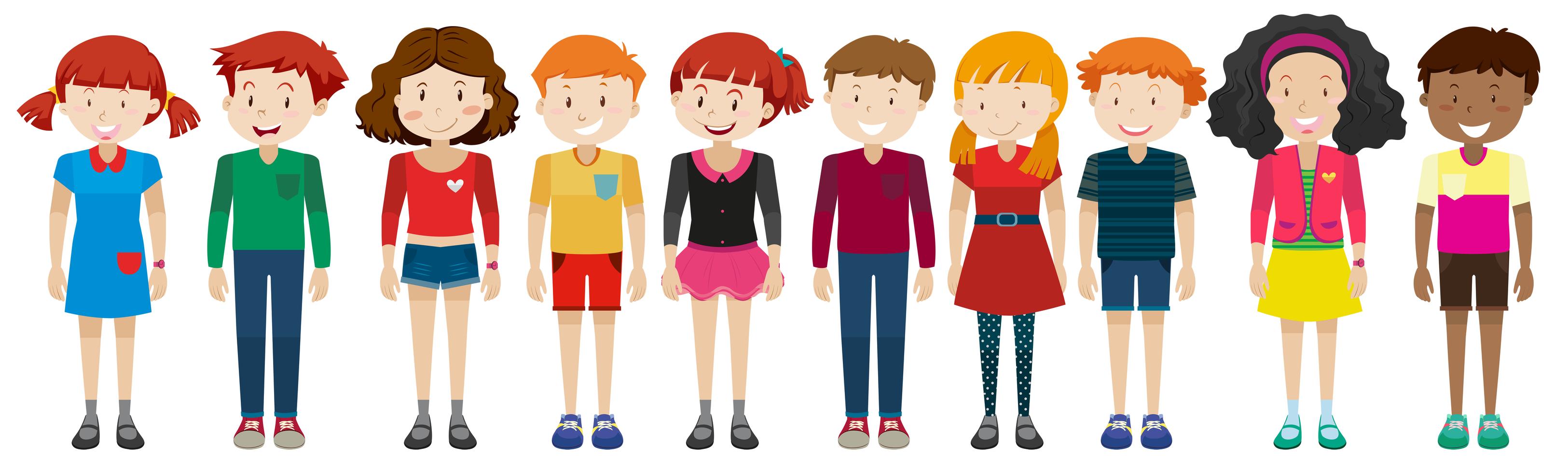 C’est pas parce qu’il n’y a pas de frite qu’il est équilibré leur menu !
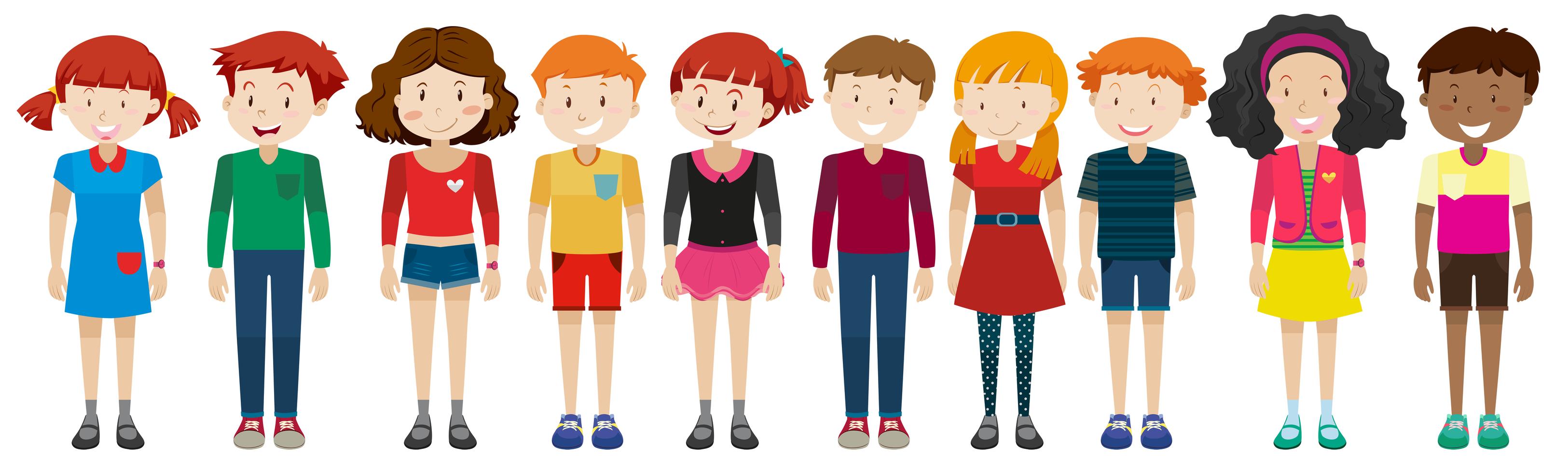 [Speaker Notes: Après avoir trouvé un PROBLEME, on fait toujours une… ? (HYPOTHESE)]
Menu de la cantine
1 verre de lait
Du pain
Salade composée 
(salade verte, avocat et œuf dur)
Pomme de terre vapeur
Steak haché
Pomme
QUESTION:
Le menu de la cantine est-il équilibré ?
[Speaker Notes: Après avoir trouvé un PROBLEME, on fait toujours une… ? (HYPOTHESE)]
Pour que le repas soit équilibré:
Composants des aliments
Glucide
Sucres lents
Sucres rapides
Beaucoup
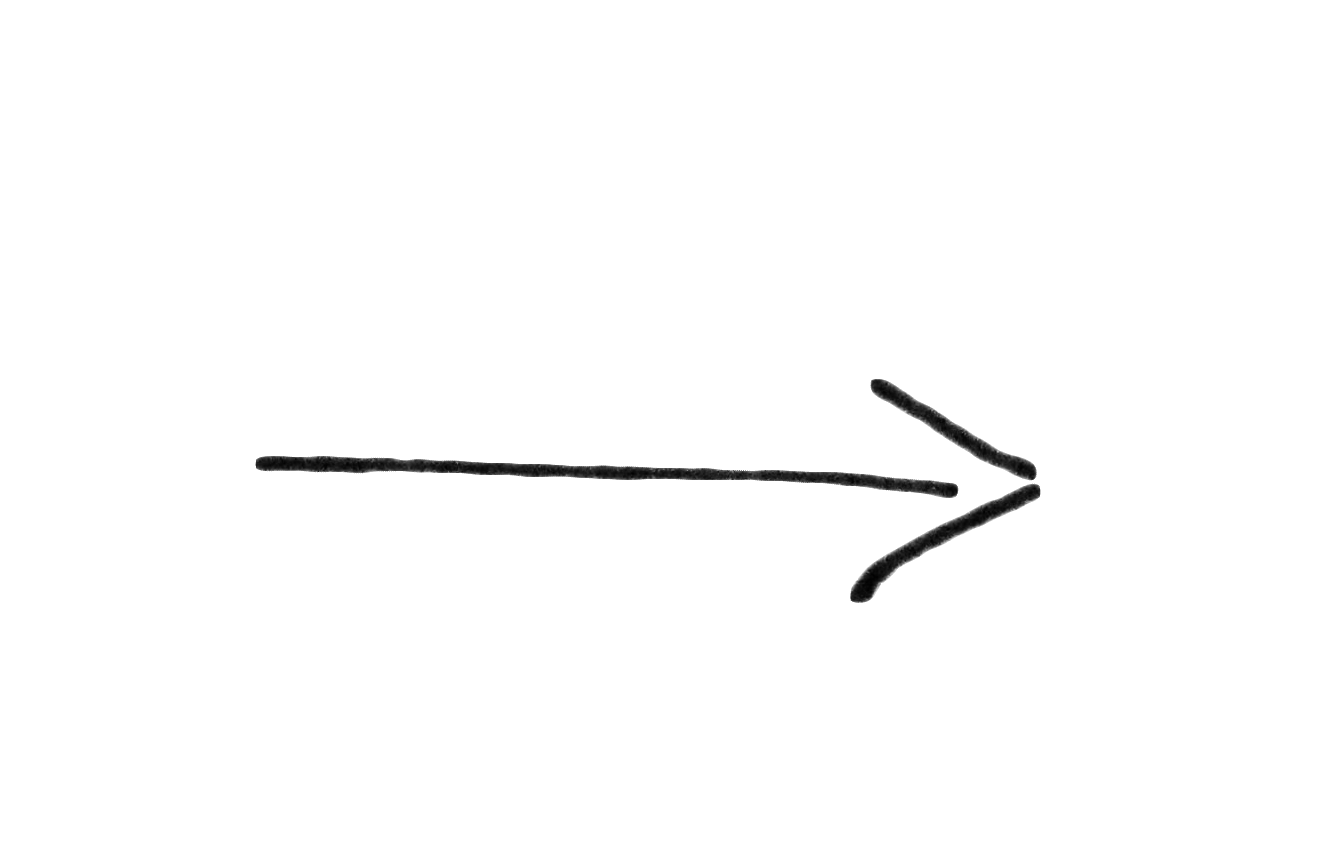 Très peu
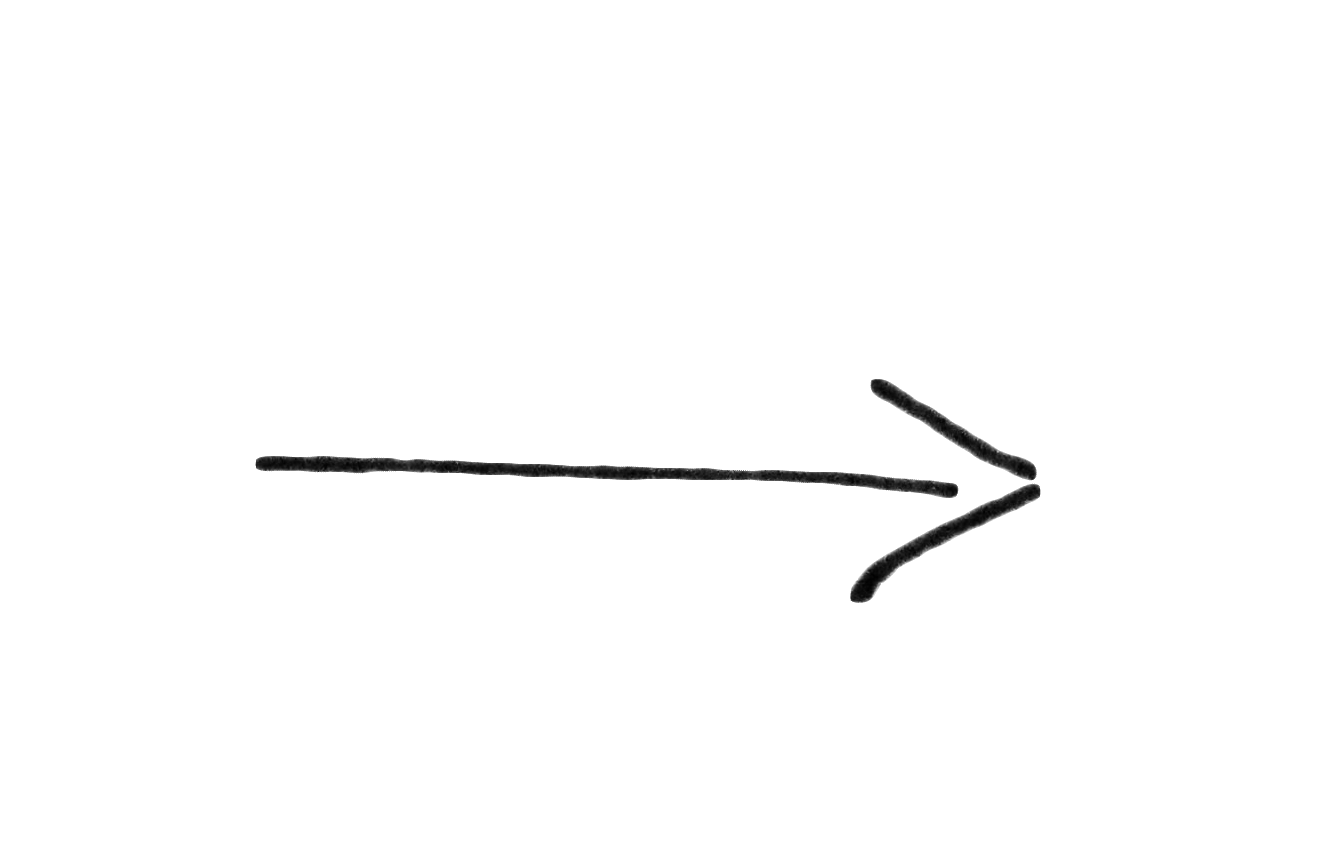 Protide
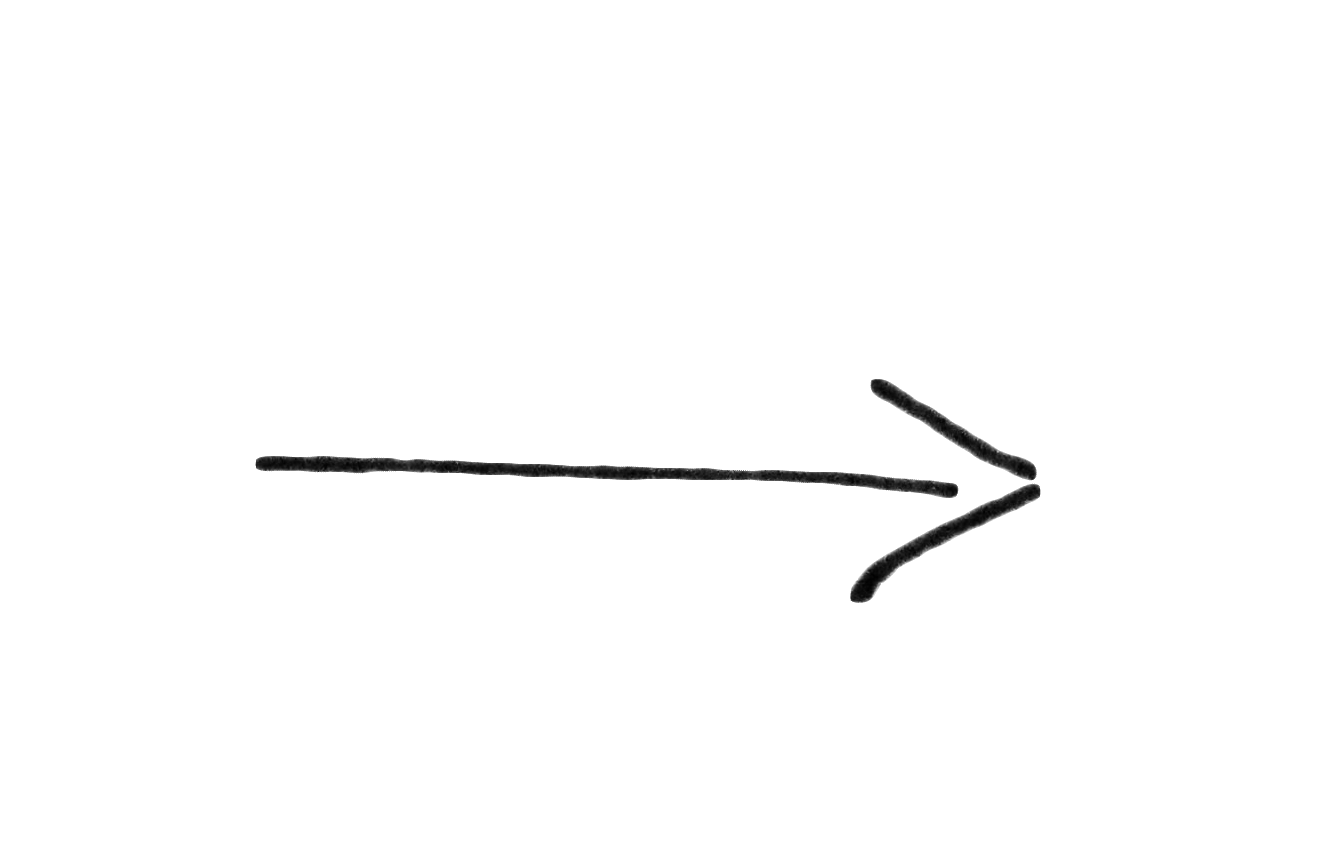 Moyennement
Lipide
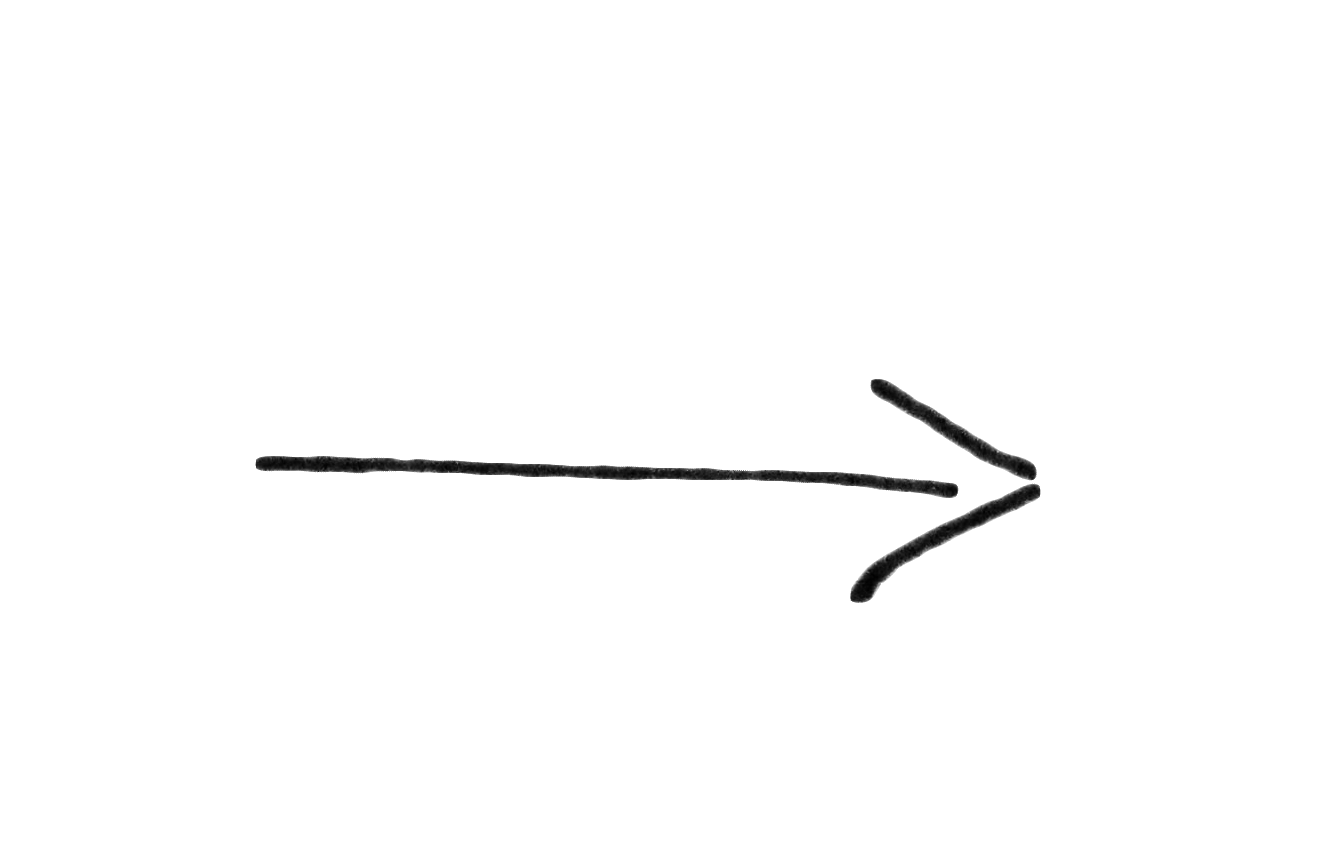 Un peu
TESTS:
Chaque groupe devra trouver la composition de l’aliment qu’il étudie.
De l’estomac
De l’intestin grêle
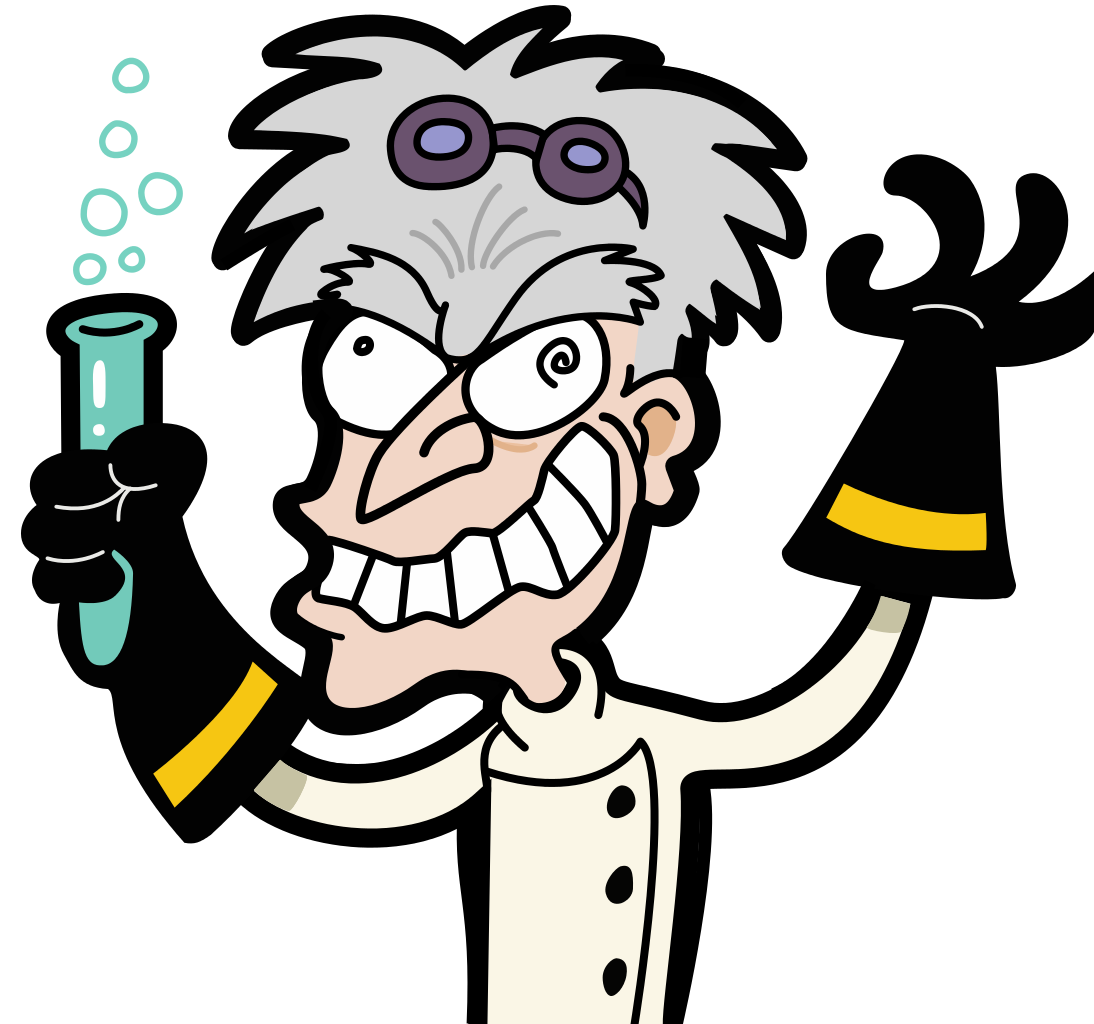 TESTS:
Je rappelle qu’on ne peut utiliser 
qu’1 seul REACTIF à la fois!!!
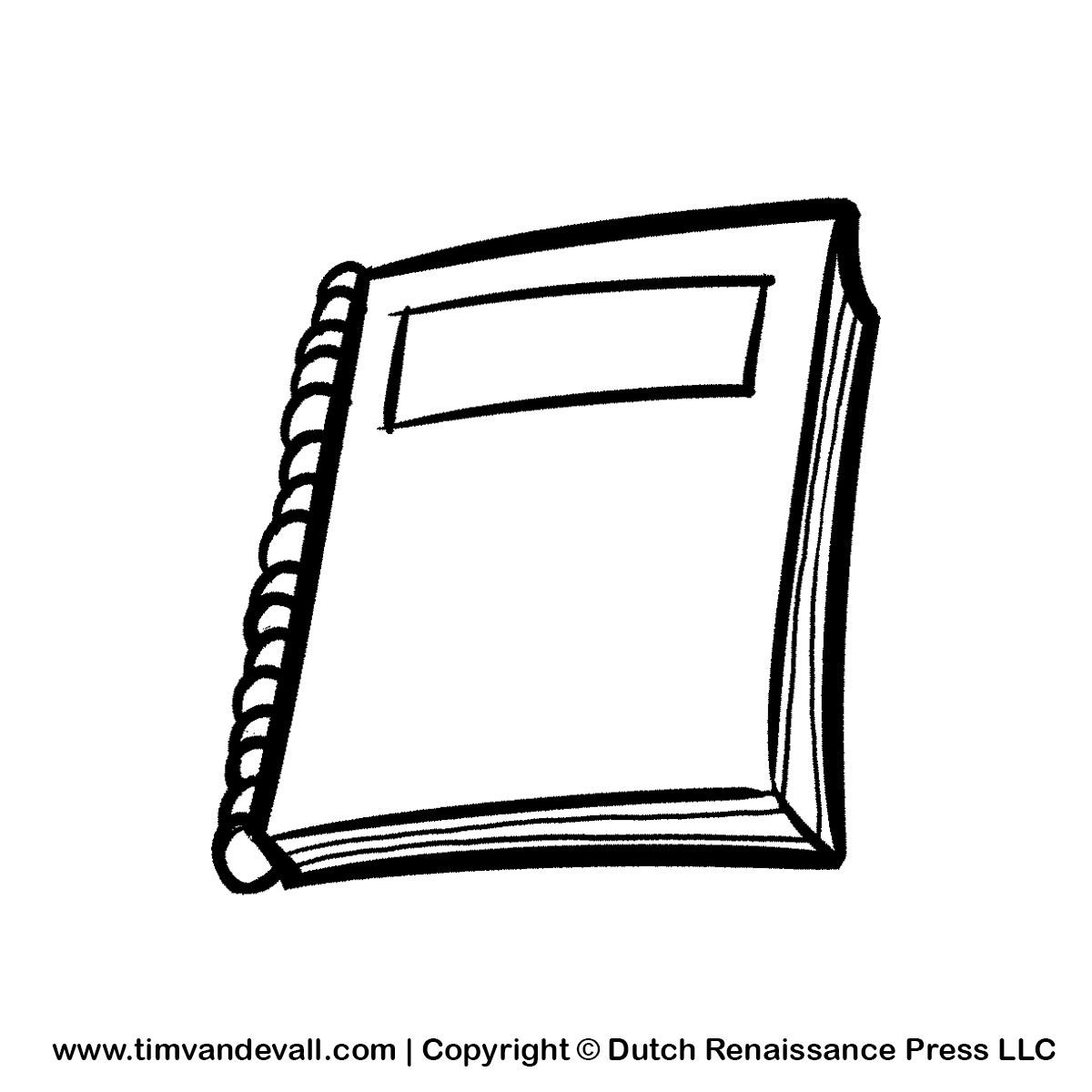 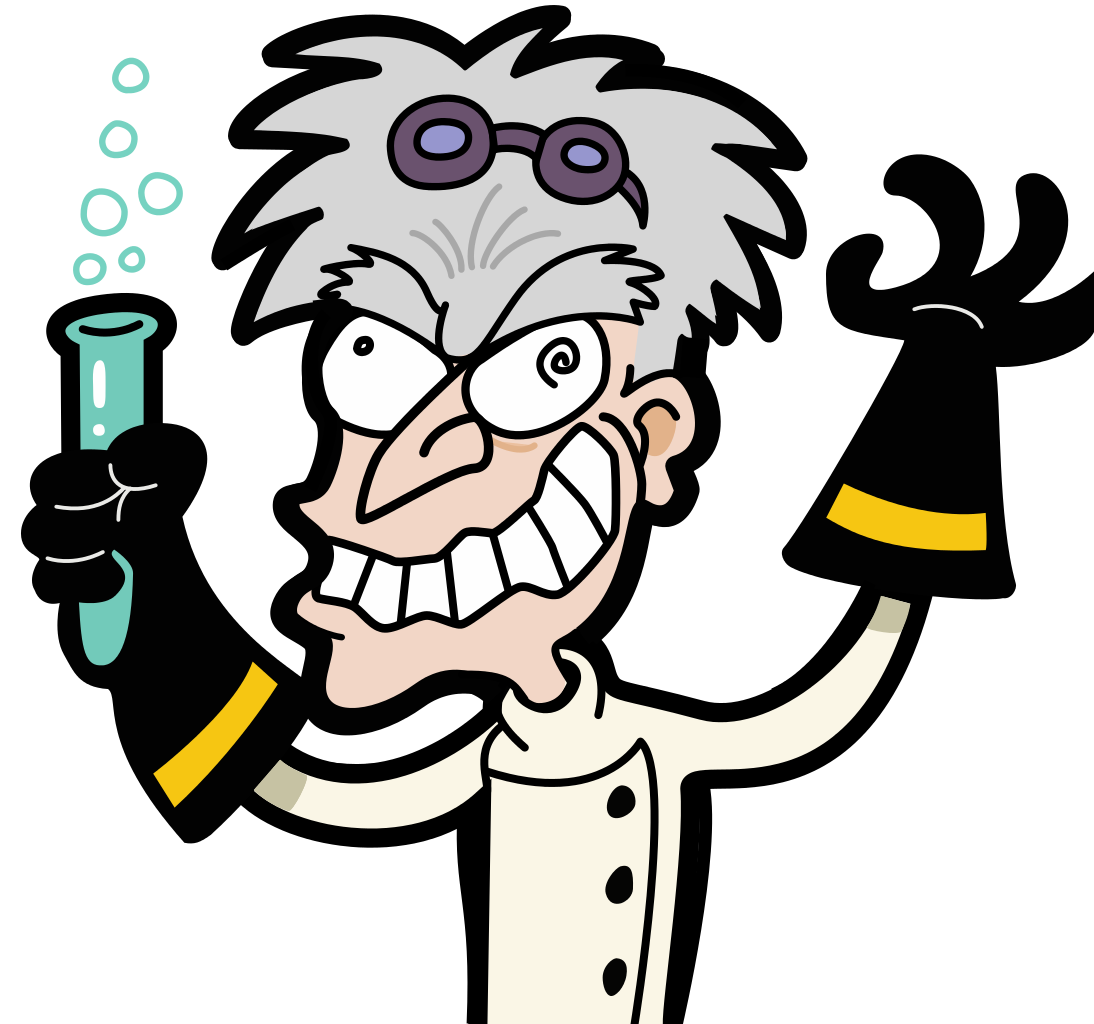 Livret de réactifs
TESTS:
Si vous êtes plusieurs, partagez-vous les tests à faire !!!
De l’intestin grêle
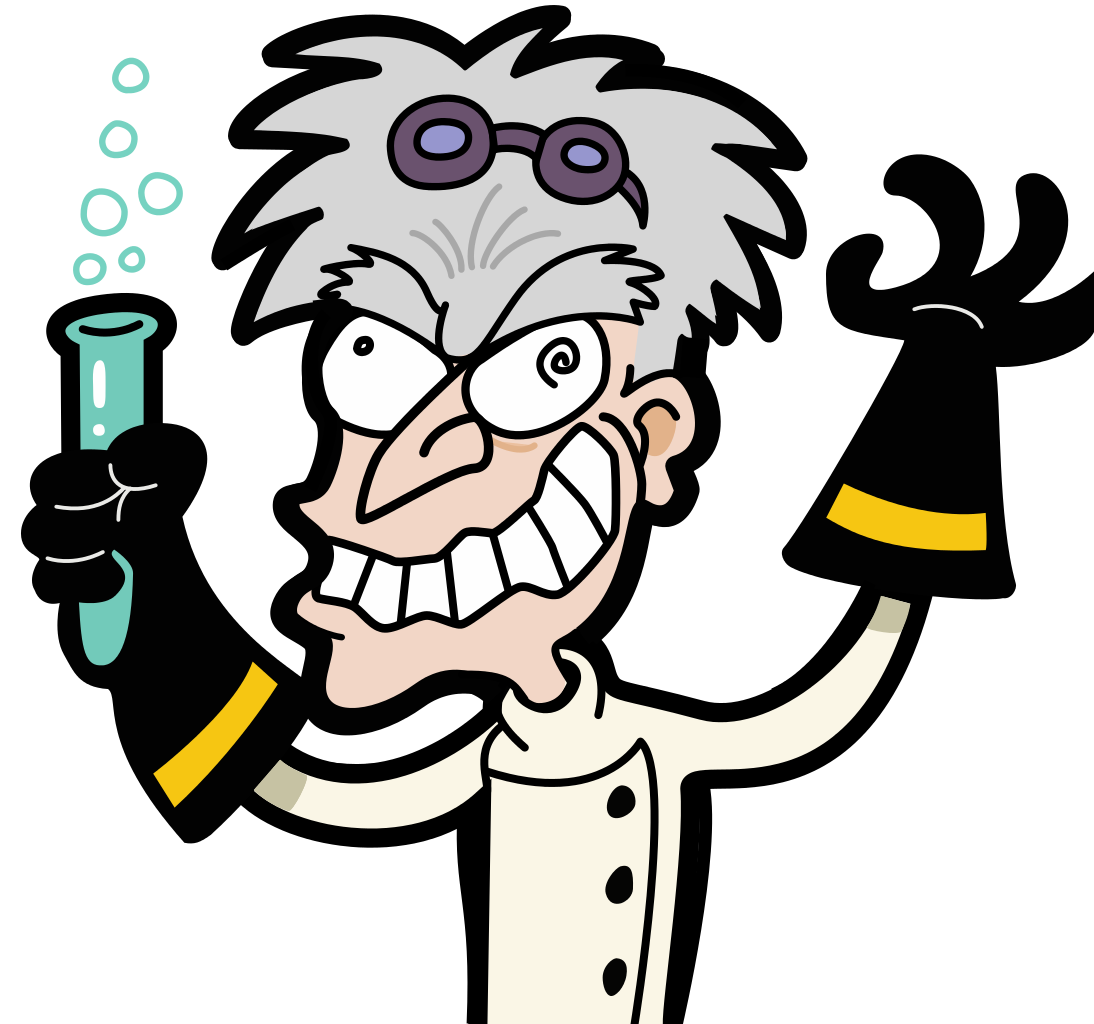 CE QUE J’ATTENDS DE VOUS:
Fabriquez votre SUBSTRAT à l’aide des consignes sur la fiche d’activité
Tracez le tableau des résultats et complétez les 2 premières lignes pendant que votre SUBSTRAT est en train de filtrer.
Réalisez vos tests, à l’aide du livret de réactif.
Complétez votre tableau
Aliment étudié :
Correction
Aliment étudié :
Aliment étudié :
Aliment étudié :
Aliment étudié :
Aliment étudié :
Aliment étudié :
Aliment étudié :
Le repas est-il équilibré ?
Composants des aliments
Glucide
Sucres lents
Sucres rapides
Beaucoup
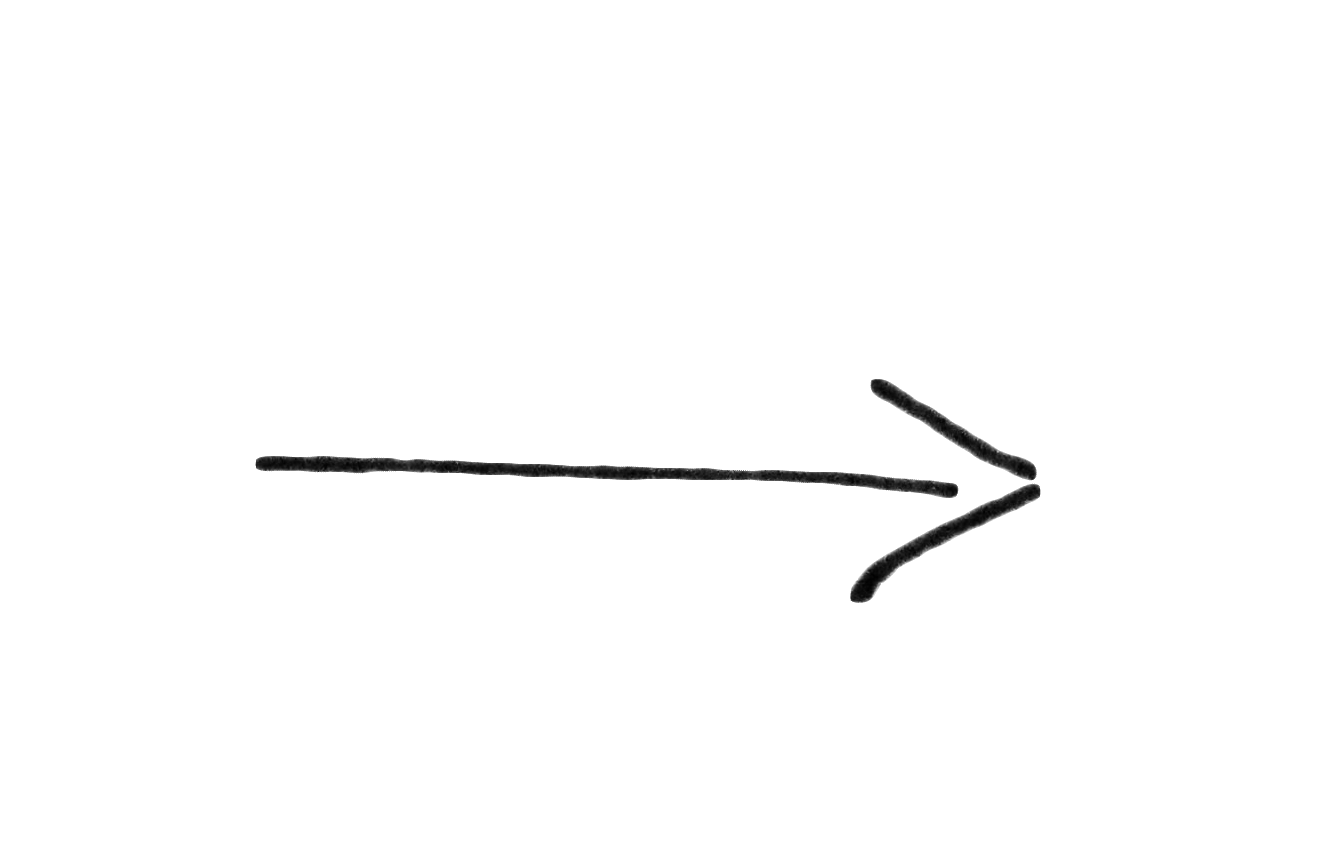 Très peu
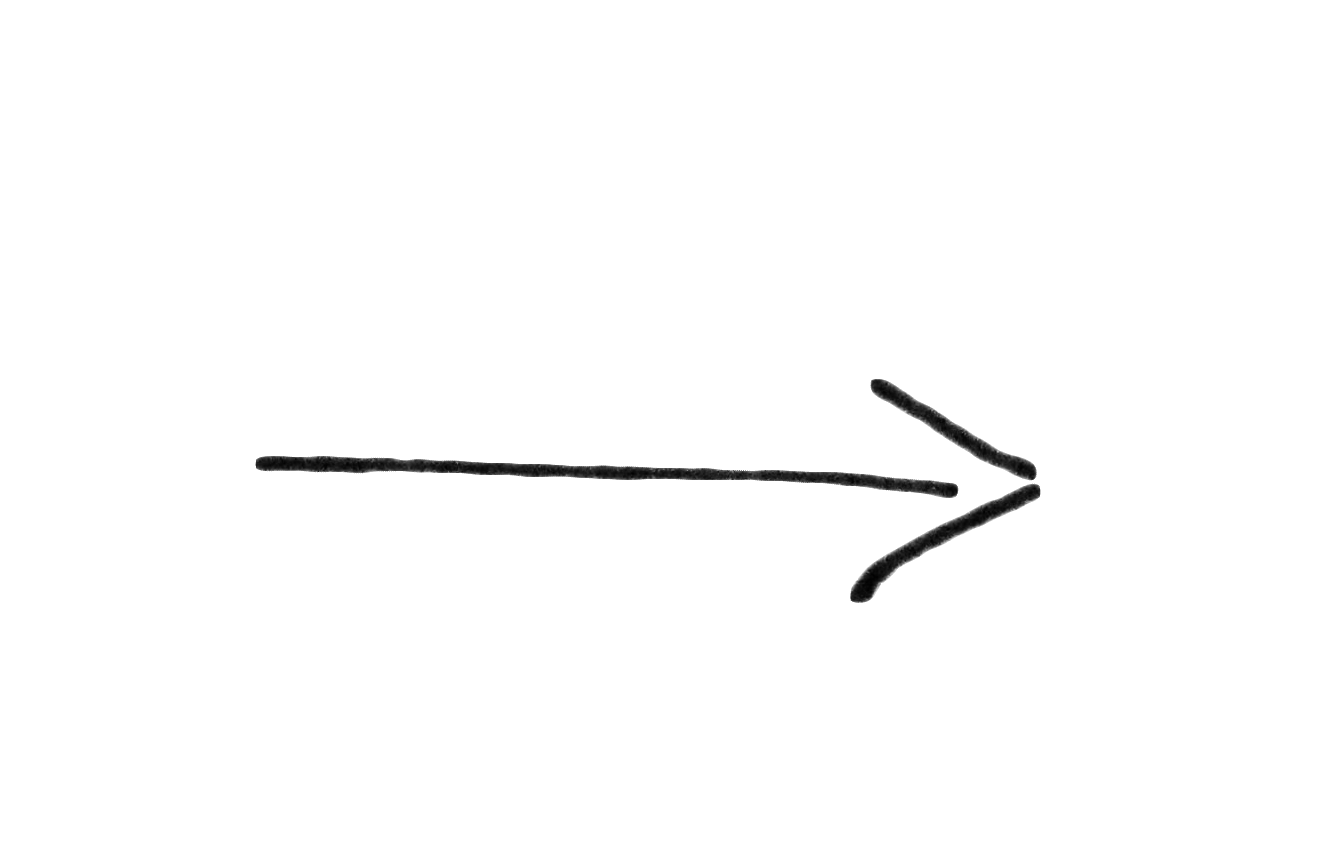 Protide
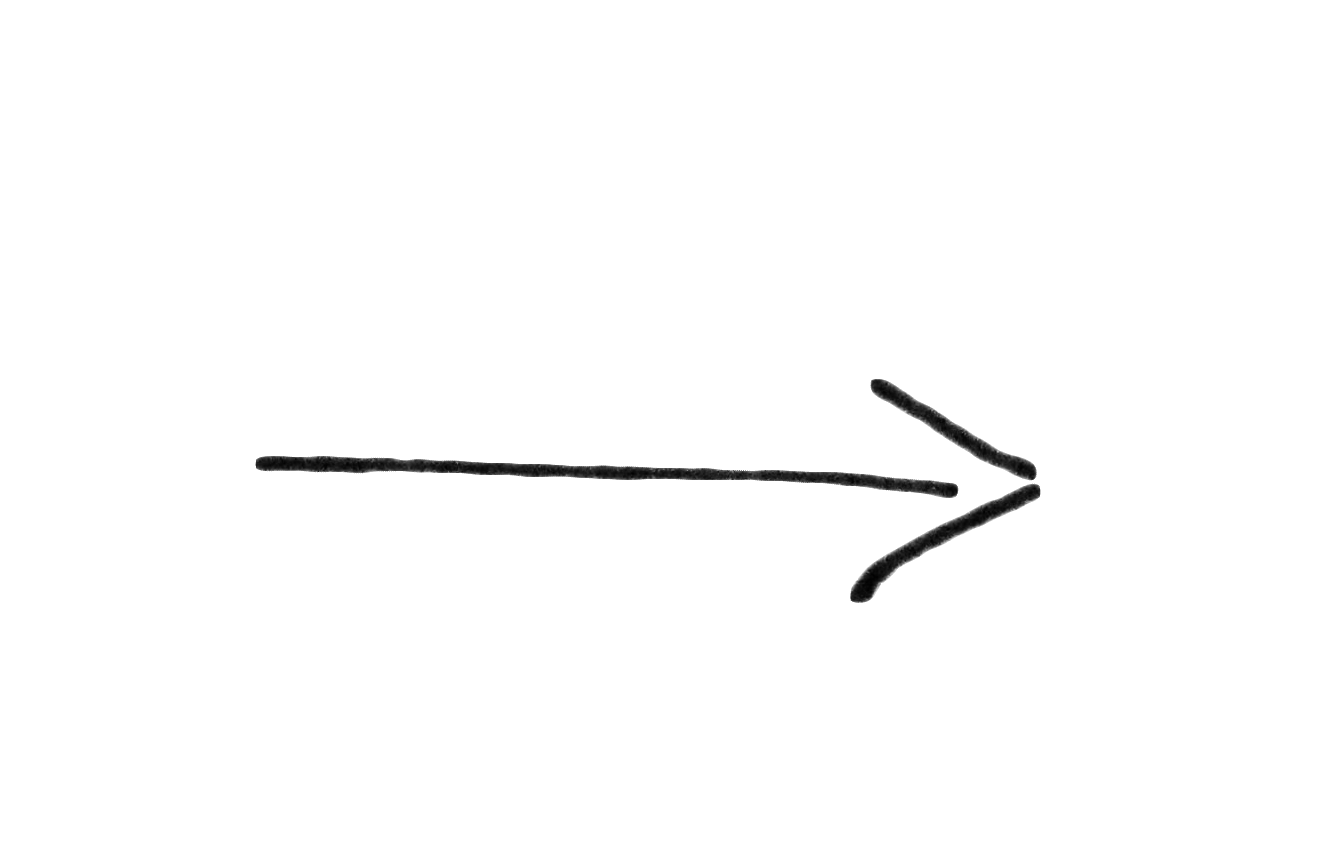 Moyennement
Lipide
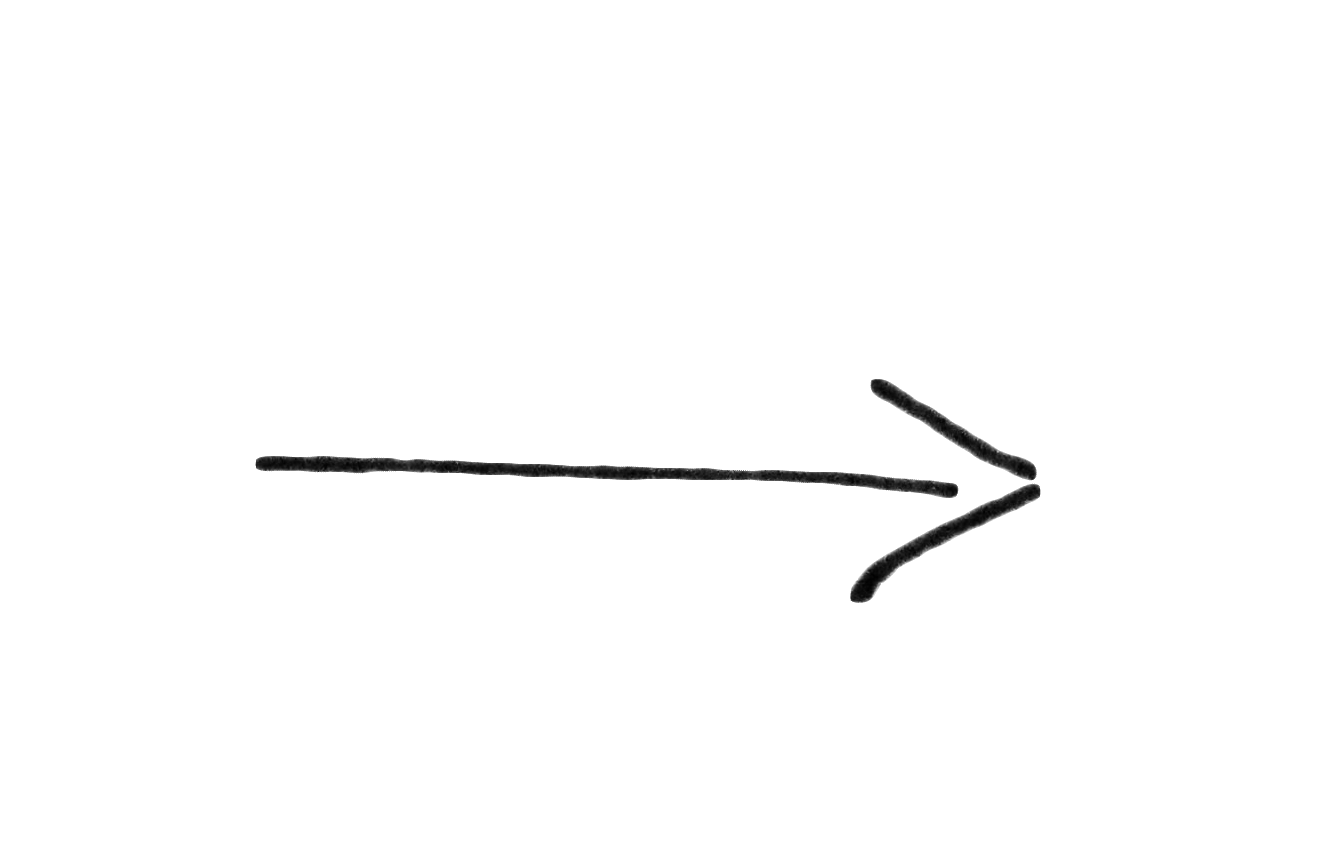 Un peu
Comment expliquer cet écart entre ce que l’on présentait (repas équilibré) et ce que l’on a mesuré (repas pas équilibré)?
La pyramide alimentaire
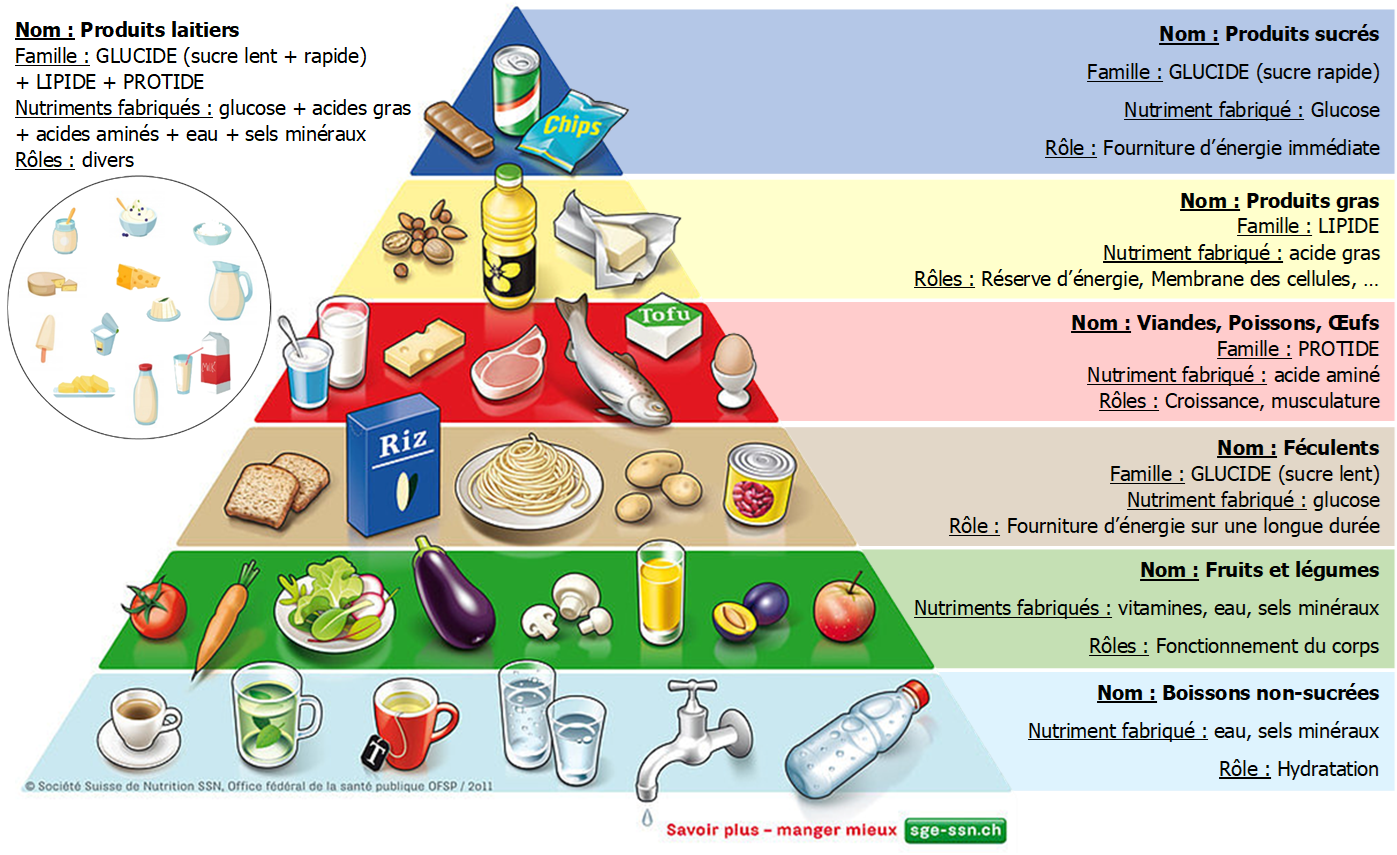 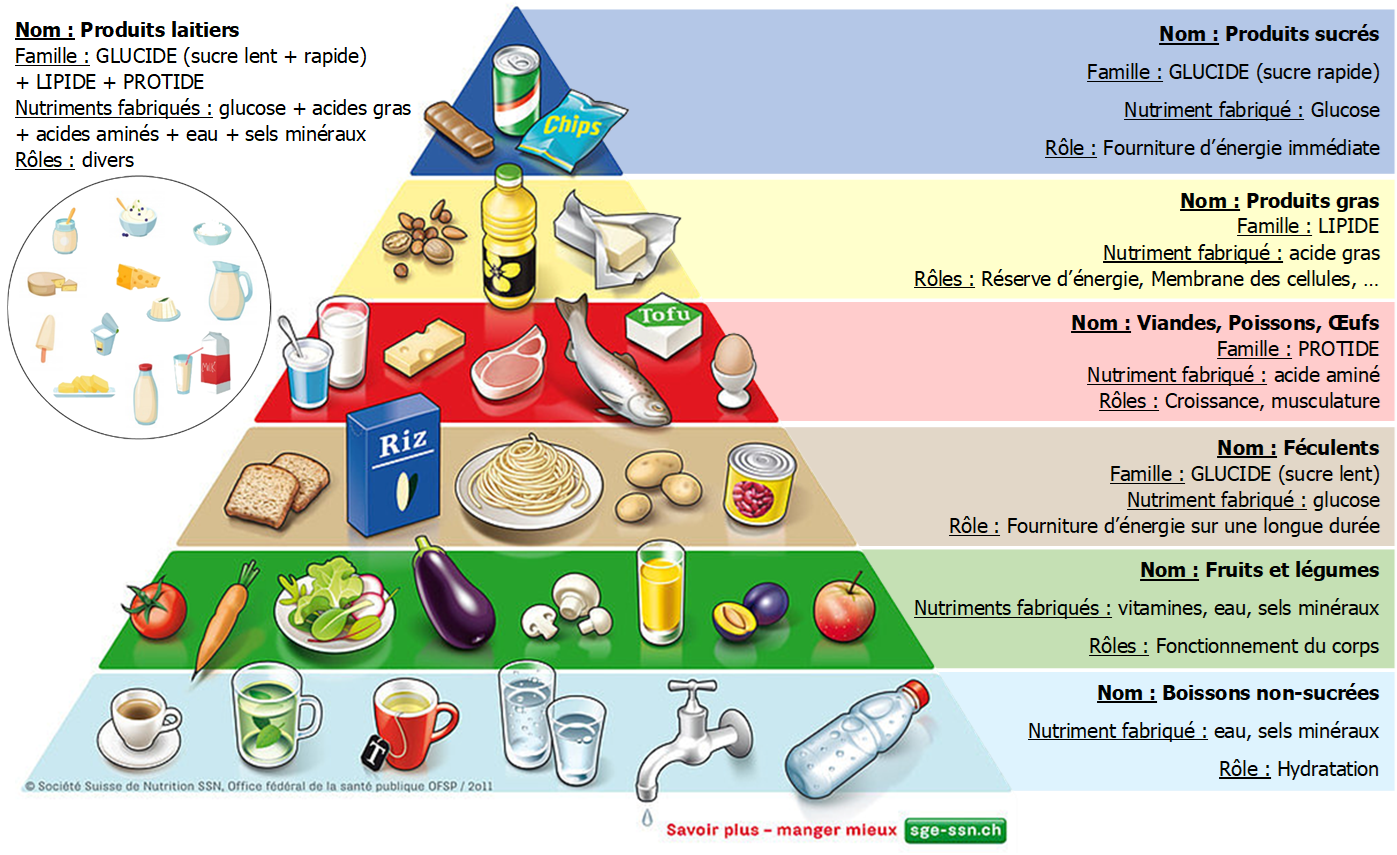 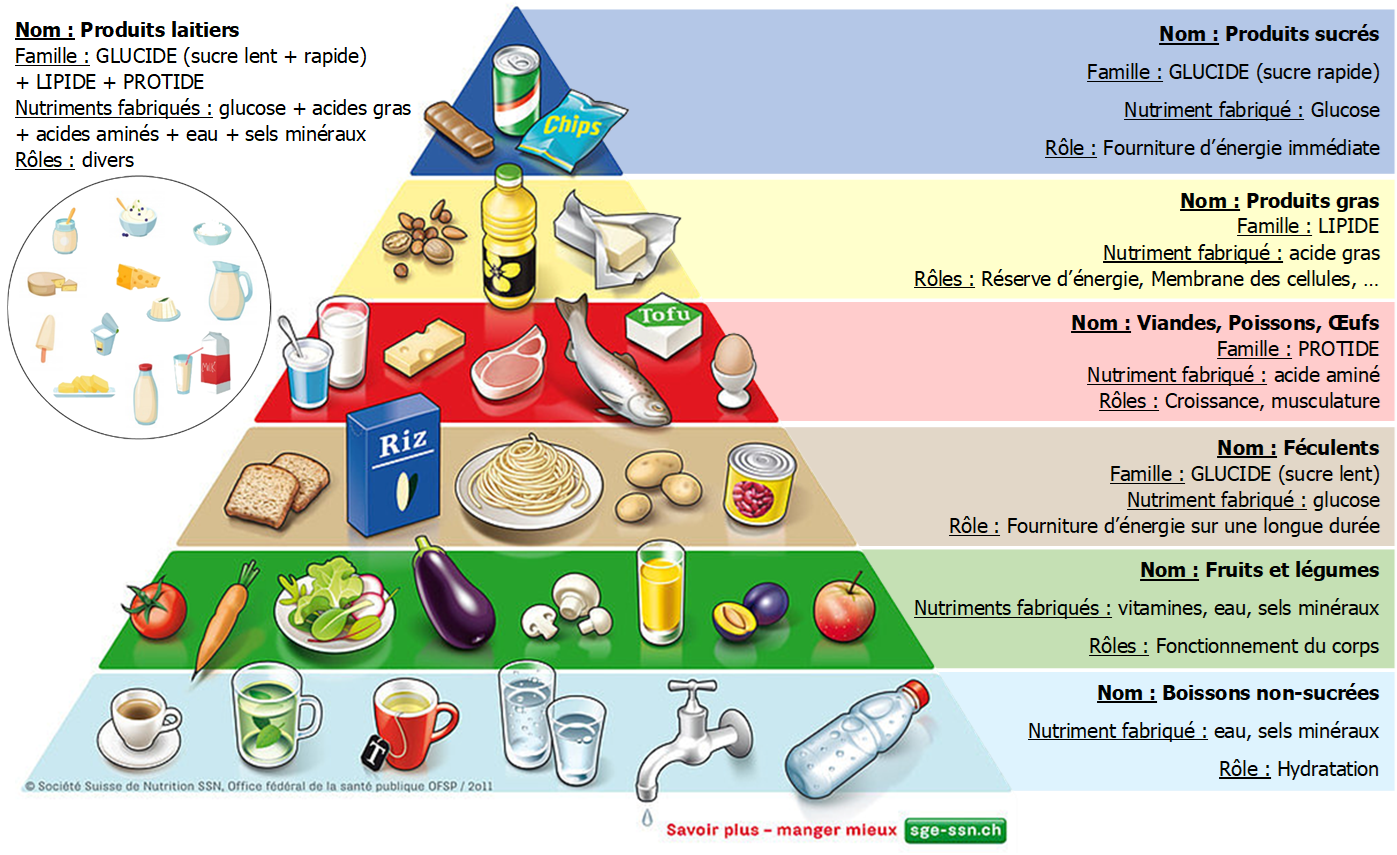 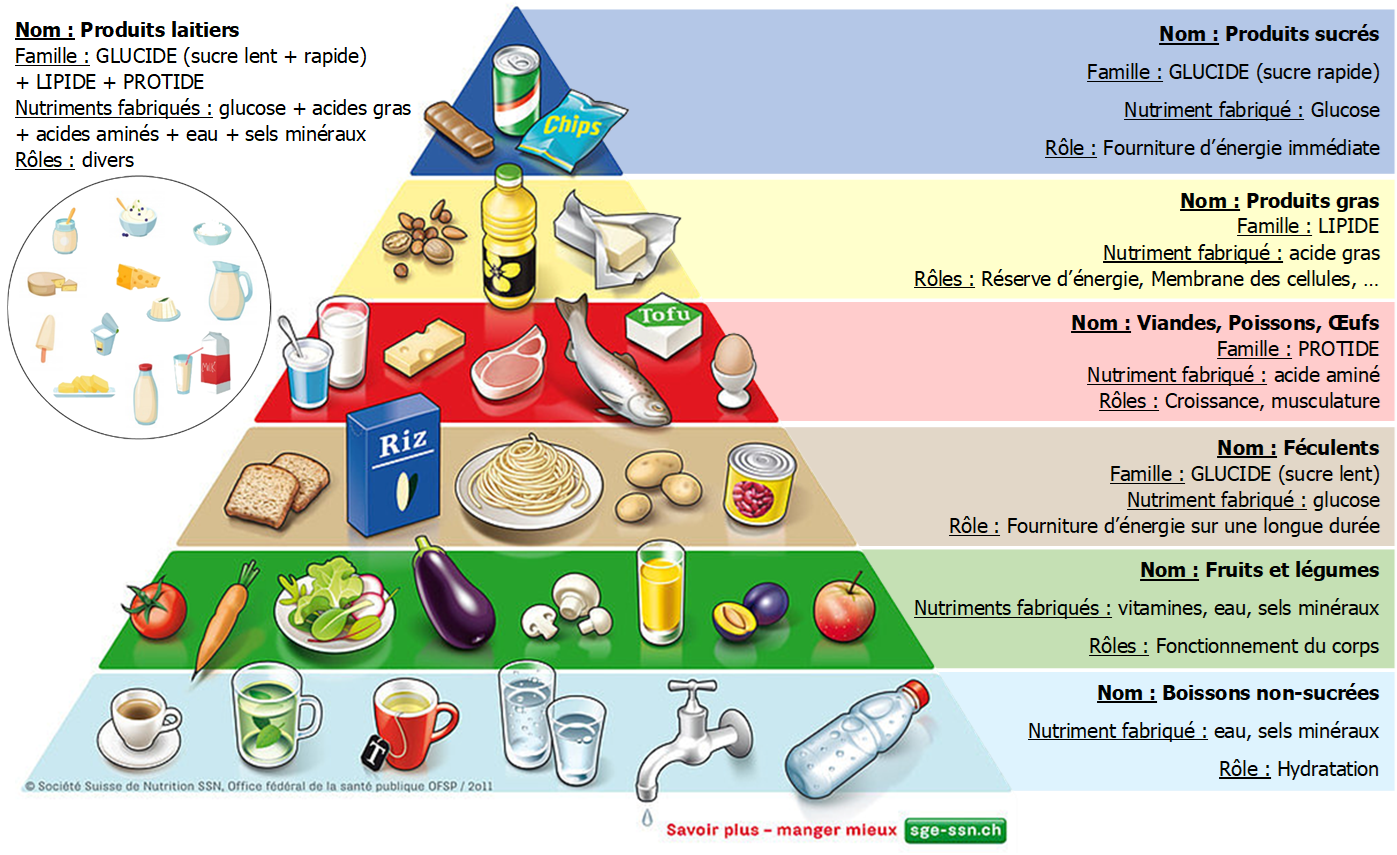 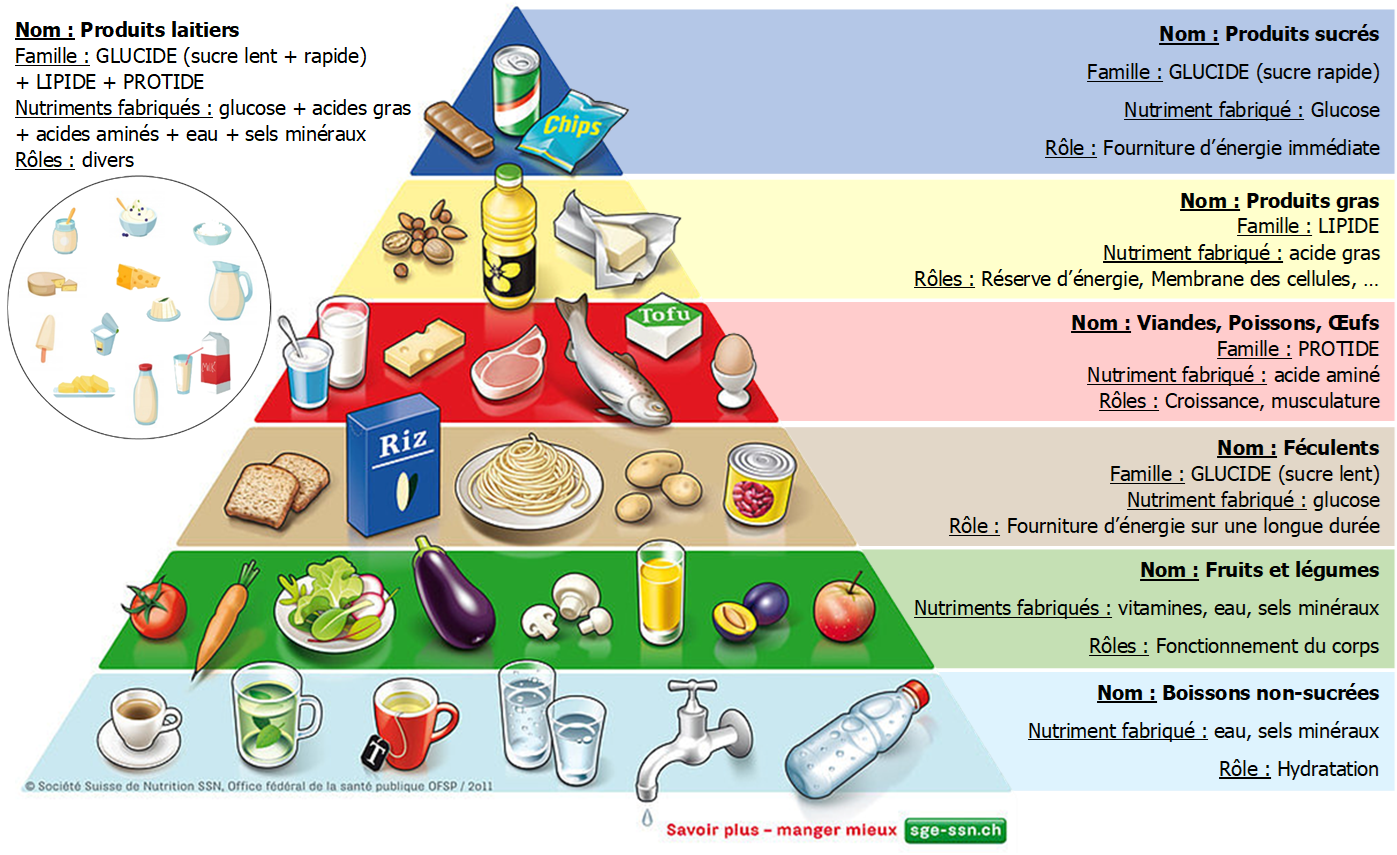 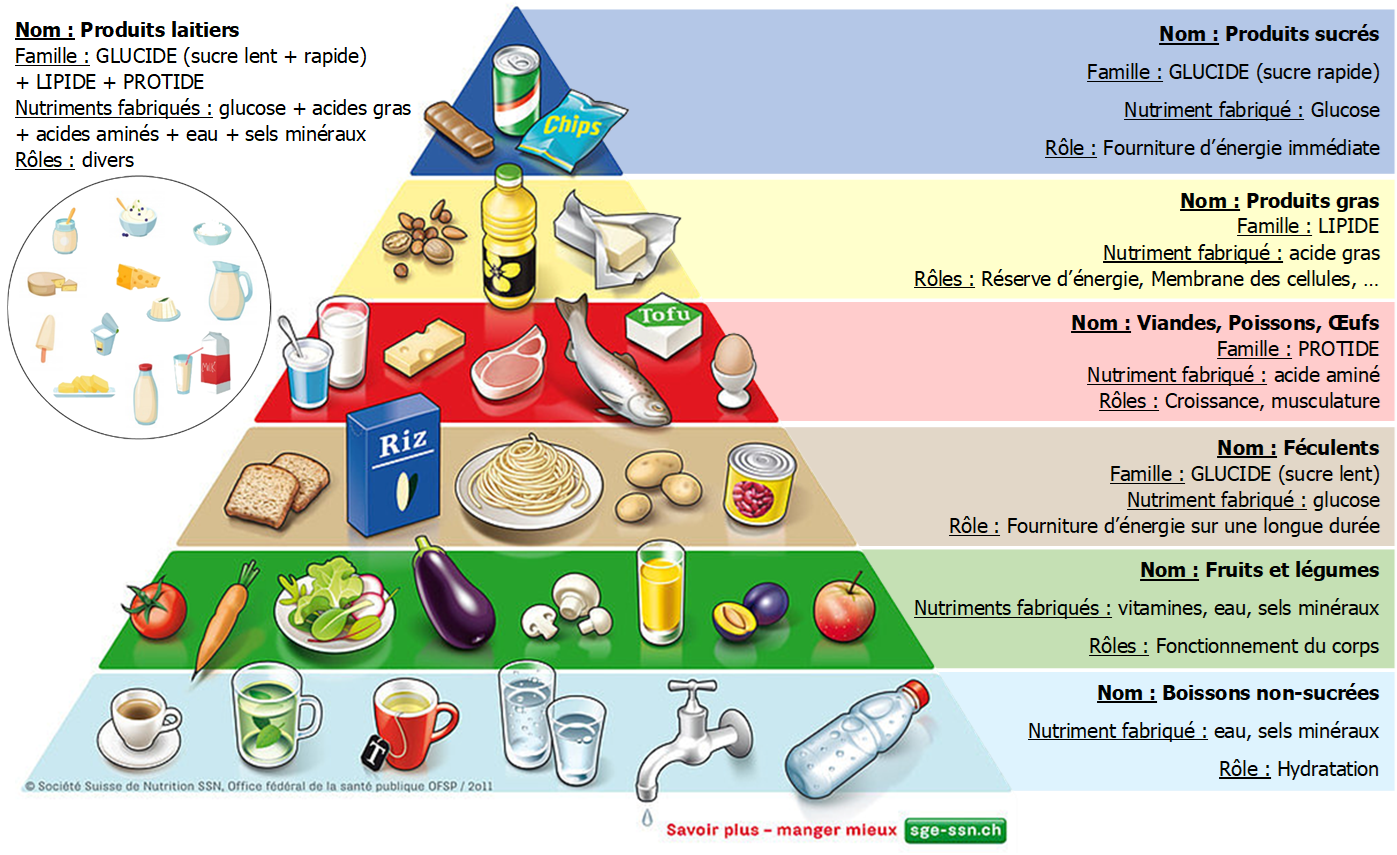